War in the Twenty-First Century
Lecture Five
“Abstract, Serene Satisfaction”
Tuesday, February 28
The Battle of Bakhmut:Russia’s Verdun, or the perils of confusing the political, the strategic, the operational, and the tactical
The Prigozhin vs. Gerasimov conflict is evidence of a the fracture in Russia’s chain of command
The military vs. civilian cultural and lifestyle divide
A different sociolect, or language
Strict rules and expectations
Focus on unit and relationships therein
Many life decisions made for you
Financial support from a paternalistic,
       hierarchical organization
Yet, the chief difference lies elsewhere
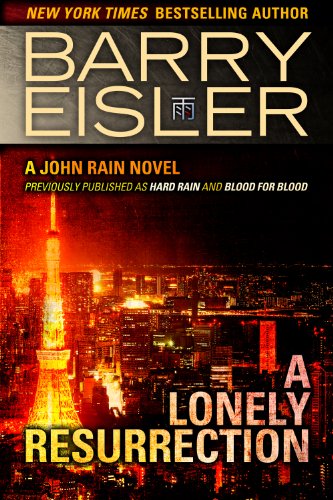 Men who have survived close-quarter
killings know that humans are possessed
of a deep-seated, innate reluctance to
kill their own species. […]. […] The fundamental purpose of basic training for most soldiers is to employ classical and operant conditioning techniques to suppress
the reluctance. Barry Eisler, Hard Rain, p. 156
Barry Eisler, bestselling
author, fluent Japanese speaker, and judo black belt. Before he became a writer, his career trajectory took him from a posting with the CIA’s Directorate of Operations to a job as the in-house lawyer at Panasonic’s Osaka headquarters to an executive position with a Silicon Valley startup
The first important civilian-military command fracture in the post-World War II era
Harry Truman and Douglas MacArthur meeting at
Wake Island on October 15, 1950, when the five-star general
assured the commander-in-chief that Communist China would
not intervene on behalf of North Korea against the advancing
UN forces
“This looks like the last straw,” Truman wrote in his diary on April 6, 1951, after MacArthur openly declared his differences with the president in a letter to House Republican leader Joseph Martin
“With deep regret I have concluded that General of the
Army Douglas MacArthur is unable to give his wholehearted
support to the policies of the United States Government and
of the United Nations in matters pertaining to his official 
Duties.” President Truman, April 11, 1951
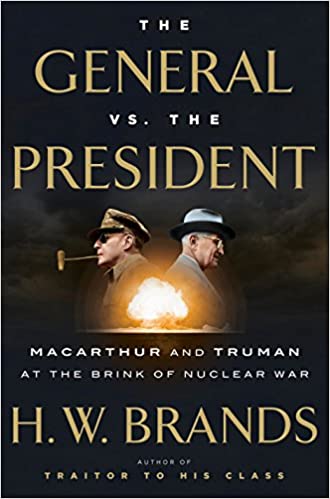 Rep. Joseph Martin
This 2016 study is the best source
on the Truman-MacArthur relationship
Thomas E. Ricks’s books are polemical investigations of the modern US military and its successes and failures of command
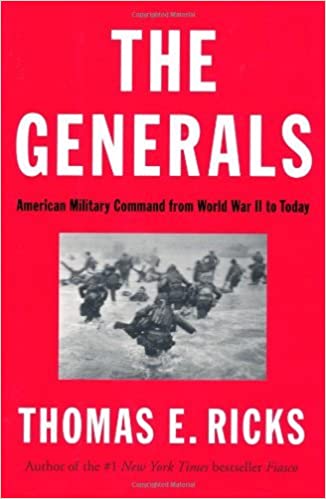 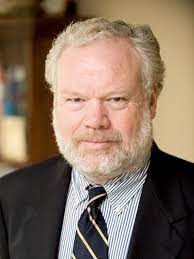 2006
2012
Gen. David Richards (UK; on left) and Gen. Stanley A. McChrystal (US):Parallel lives and problemsIn Iraq and Afghanistan, as earlier in Vietnam, the West’s military has had to contend with a failure of command at the political and strategic level. This is a concern that Richards and McChrystal were unable to resolve while on active duty but have addressed in retirement
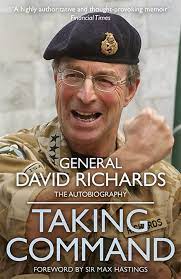 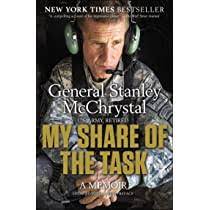 On left, Gen. David McKiernan, on right, President Obama meeting with Gen. McChrystal in the Oval Office
After entering the White House, President Obama worked to fulfill his campaign pledge to refocus on Afghanistan in order to “disrupt, dismantle, and defeat Al Qaeda in Pakistan and Afghanistan.” To that end, he dismissed Gen. McKiernan, commander of US and Nato forces in Afghanistan (the first time a top field commander had been relieved of duty since the MacArthur firing in 1951), appointing in his stead Gen. McChrystal
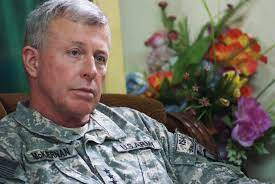 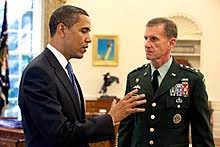 Gen. Stanley McChrystal:Effortlessly charismatic, intellectually brilliant, flamboyantly anti-intellectual,but in the end — hubristic
COIN = Population-centric counterinsurgency, a guerrilla and terrorism-fighting doctrine associated with Gens Petraeus and McChrystal and officially adopted by the US Army and Marine Corps in the FM 3-24, released in December 2006. The quotation below is from the Foreword in the draft of this document
The Army and the Marine Corps recognize that every
insurgency is contextual and presents its own set of
challenges. You cannot fight former Saddamists and
Islamic extremists in the same way you would have fought
the Viet Cong, the Moros, or the Tupamaros. […] Nonetheless, 
all insurgencies, even today’s highly adaptable strains, remain 
wars amongst peoples, employ variations of standard themes,
and adhere to elements of a recognizable revolutionary 
campaign plan. […]. A counterinsurgency campaign is […] a mix
of offensive, defensive and stability operations […]. It requires
soldiers and Marines to to employ a mix of both familiar combat
tasks and skills more often associated with non-military agencies […].
The devil is in the contexts
The Malayan Emergency of 1948-60 saw the wide-ranging deployment of the SAS, Britain’s special forces unit, though it would become a household name only in the 1980s
In the Battle of Hedaspes, May 326 BCE, Alexander defeated Porus, an Indian king
A victorious Alexander made Porus the satrap of his Indian conquests
The Second Chechen War, 1999-2009Chechnya is now governed by Ramzan Kadyrov (at center in photo on right), the son of pro-Russian president and former guerrilla leader Ahmed Kadyrov, who was assassinated in 2004. To all effects, Kadyrov’s fief is an independent state that is only nominally subject to Russian Federation control
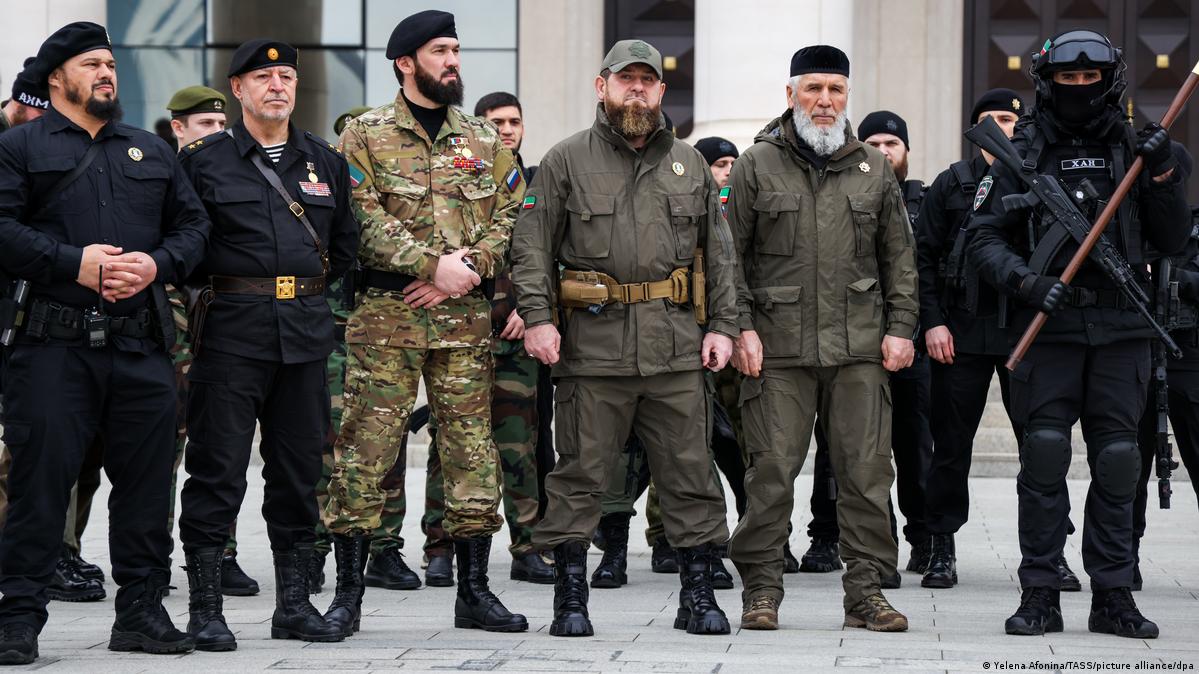 The Chechen capital, Grozny, then and now
The Syrian civil war, a bloody, multi-sided conflict involving several foreign powers, began in 2011 and is still ongoing
The guerrilla war against Myanmar’s military junta and its army (the Tatmadaw) may last for years or even decades
China has a strategic stake in that conflict
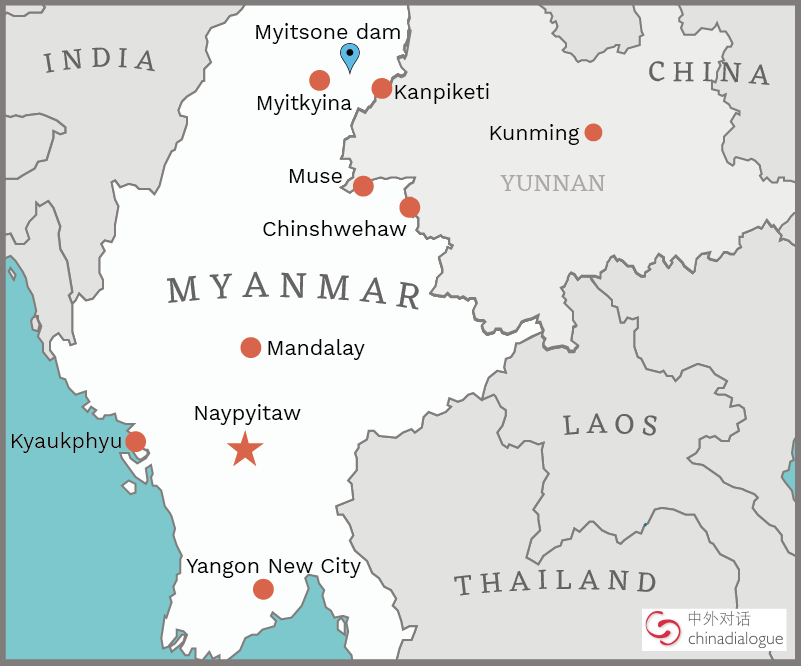 Khomeini’s fatwa
“I am informing all brave Muslims of the world that the author of The Satanic Verses, a text written, edited, and published against Islam, the Prophet of Islam, and the Koran, along with all the editors and publishers aware of its contents, are condemned to death. I call on all valiant Muslims wherever they may be in the world to kill them without delay, so that no one will dare insult the sacred beliefs of Muslims henceforth. And whoever is killed in this cause will be a martyr, Allah willing. Meanwhile, if someone has access to the author of the book but is incapable of carrying out the execution, he should inform the people so that [Rushdie] is punished for his actions.”
The Ayatollah Khomeini knew his Plato…
…but not his literary theory
“How do you defeat terrorism? Don’t be terrorized.” Thus novelist Salman Rushdie, who on August 12, 2022 himself became the object of terrorist violence
Hadi Matar, Salmon Rushdie’s twenty-four-year-old alleged attacker, was a transcontinental cliché in search of a c(l)ause. Yet in a strange way, the New Jersey basement-dweller and the world-famous author were in the same line of business
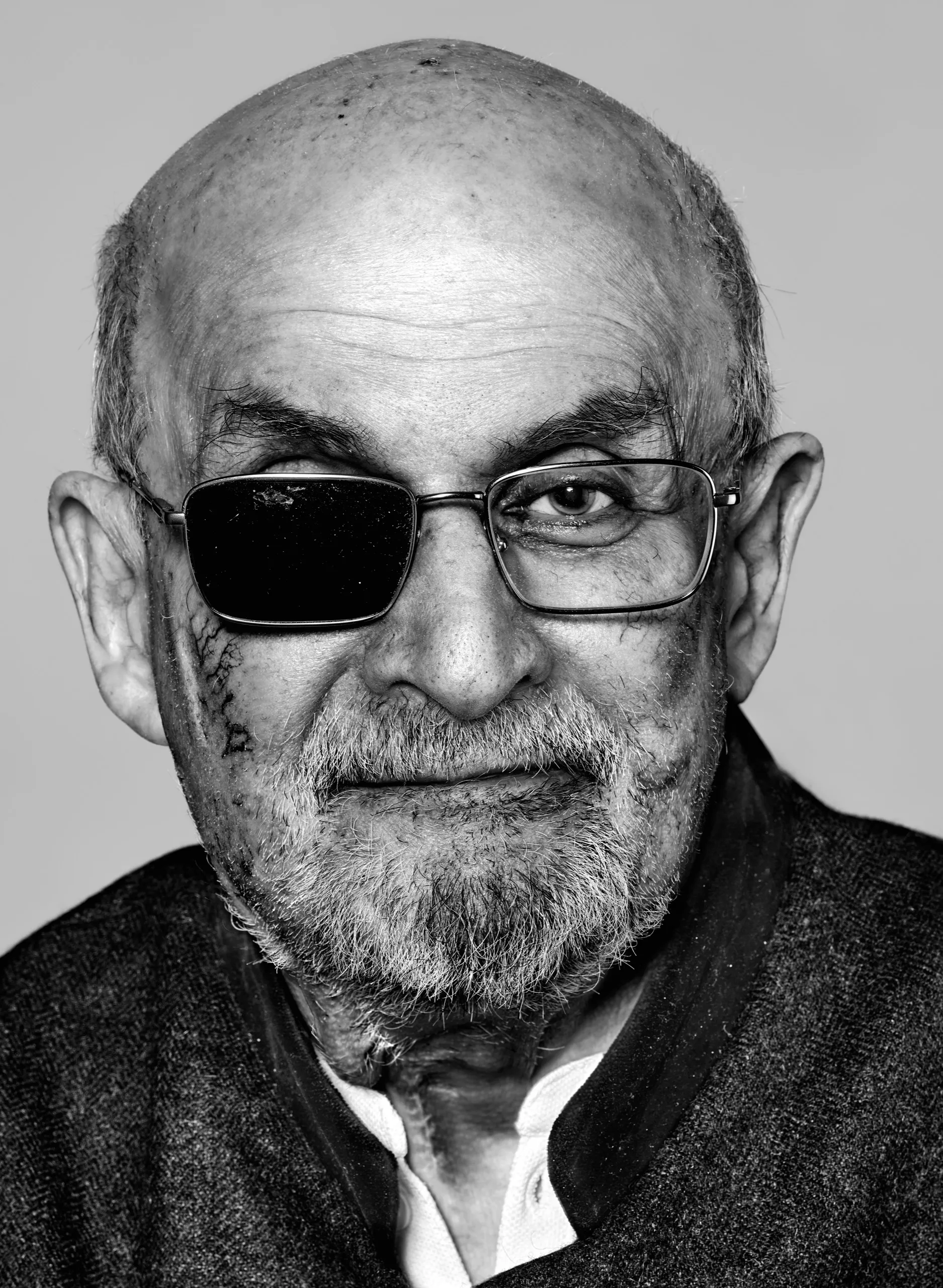 …which is…
The best source on the terrorist mentality and modus operandi is a nineteenth-century novel that is known in English under three different titles
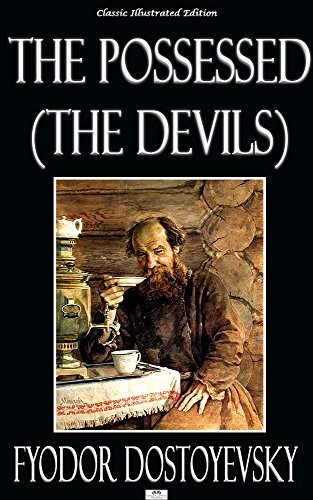 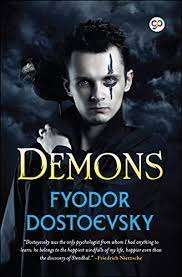 Stepan Verkhovensky Jr. (on left) tries to make an impression on Nikolai Stavrogin. A still from a Russian film version of The Possessed
Al Qaeda leader Osama Bin Laden (L) and his successor Aymun al-Zawahiri. Note the zabiba, or prayer callus, on Zawahiri’s forehead
Beware the terrorist charismatic
Global rage and despair will be a potent geopolitical factor in the twenty-first century